e7d195523061f1c0d318120d6aeaf1b6ccceb6ba3da59c0775C5DE19DDDEBC09ED96DBD9900D9848D623ECAD1D4904B78047D0015C22C8BE97228BE8B5BFF08FE7A3AE04126DA07312A96C0F69F9BAB74C46B725AFB1A708D984D37AD95344670D96AF8C99654830F8DAEB8AF963DFE993C5D0331C1EA2F2EA108BE97C097A48A3D9250F9A4B2FBB
人工智能导论课程大作业
shanghai university
上善若水 海纳百川
大道明德 学用济世
大作业选题
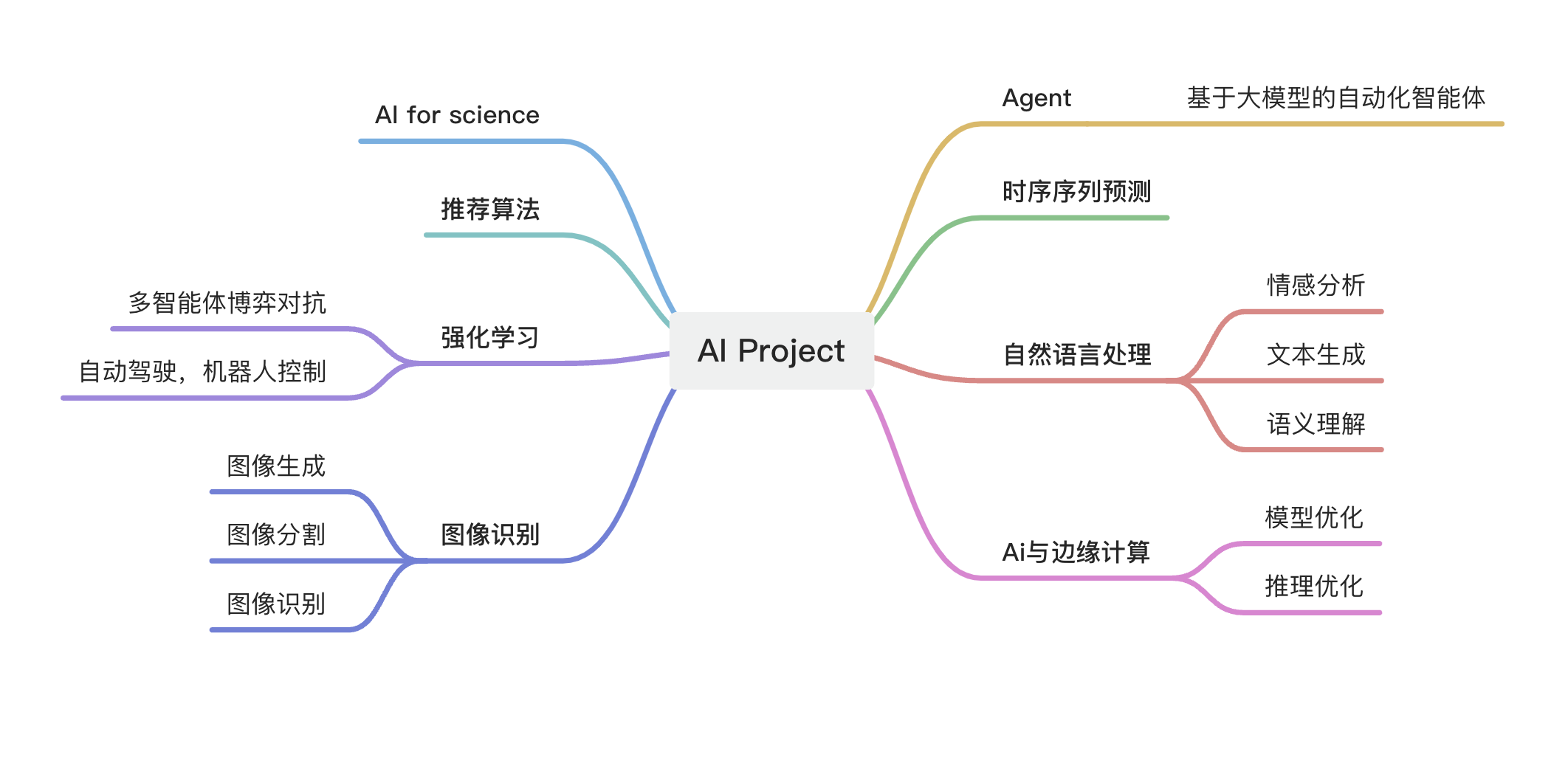 请单击此处输入文字内容加以解释说明，调整文字大小或者文字内容加以解释说明，调整文字大小或者颜色等属性请单击此处输入文字内容加以解释说明。请单击此处输入文字内容加以解释说明，调整文字大小或者文字内容加以解释说明，调整文字大小或者颜色等属性请单击此处输入文字内容加以解释说明。
强化学习：MARIO
强化学习项目基本流程，输入状态，输出动作的特征工程处理，强化学习奖励设计
熟悉MARIO baseline的强化学习算法流程：DQN算法原理，算法对状态输入动作输出的处理，奖励设置，经验池buffer对算法的影响
提高马里奥通关的分数：如吃蘑菇，打死更多小怪。方法如：对输入状态与输出动作的特征工程进一步处理，如：多帧堆叠、放缩观测图像、跳帧等；优化奖励设置，如增加吃蘑菇加奖励的机制。
优化任务训练：可以采用更强健的强化学习算法如：TD3，PPO，SAC等等
请单击此处输入文字内容加以解释说明，调整文字大小或者文字内容加以解释说明，调整文字大小或者颜色等属性请单击此处输入文字内容加以解释说明。请单击此处输入文字内容加以解释说明，调整文字大小或者文字内容加以解释说明，调整文字大小或者颜色等属性请单击此处输入文字内容加以解释说明。
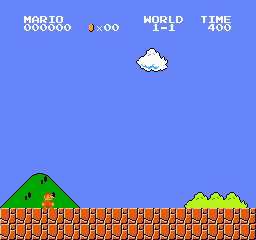 项目链接：https://github.com/roclark/super-mario-bros-dqn
多智能体强化学习：Multi-Agent Path Planning
强化学习项目基本流程，输入状态，输出动作的特征工程处理，强化学习奖励设计
熟悉基础算法流程：理解多智能体环境下的路径规划问题，实现并集成冲突检测和解决机制。
性能评估：对所实现的路径规划算法进行性能评估，包括但不限于路径效率、计算时间和冲突解决的有效性。
算法调优：对算法进行优化，提高路径规划的效率或适应更复杂的环境（如更大的地图、更多的智能体）。实现更高级的路径规划策略，如协作规划、动态规划调整等。
请单击此处输入文字内容加以解释说明，调整文字大小或者文字内容加以解释说明，调整文字大小或者颜色等属性请单击此处输入文字内容加以解释说明。请单击此处输入文字内容加以解释说明，调整文字大小或者文字内容加以解释说明，调整文字大小或者颜色等属性请单击此处输入文字内容加以解释说明。
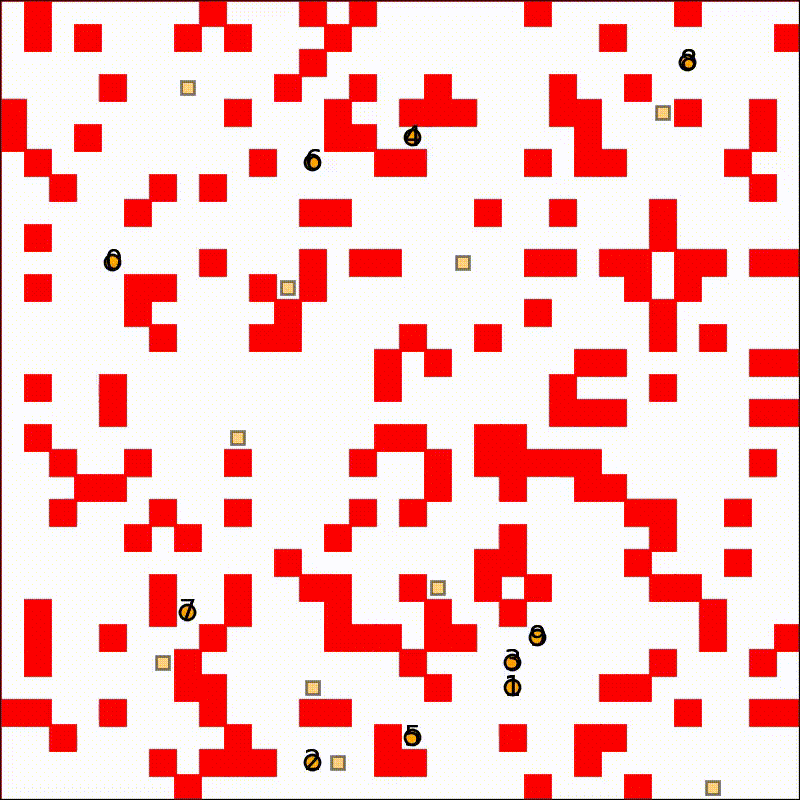 项目链接：https://github.com/atb033/multi_agent_path_planning
AI For Science：AlphaFold
使用深度学习技术来预测蛋白质的三维结构
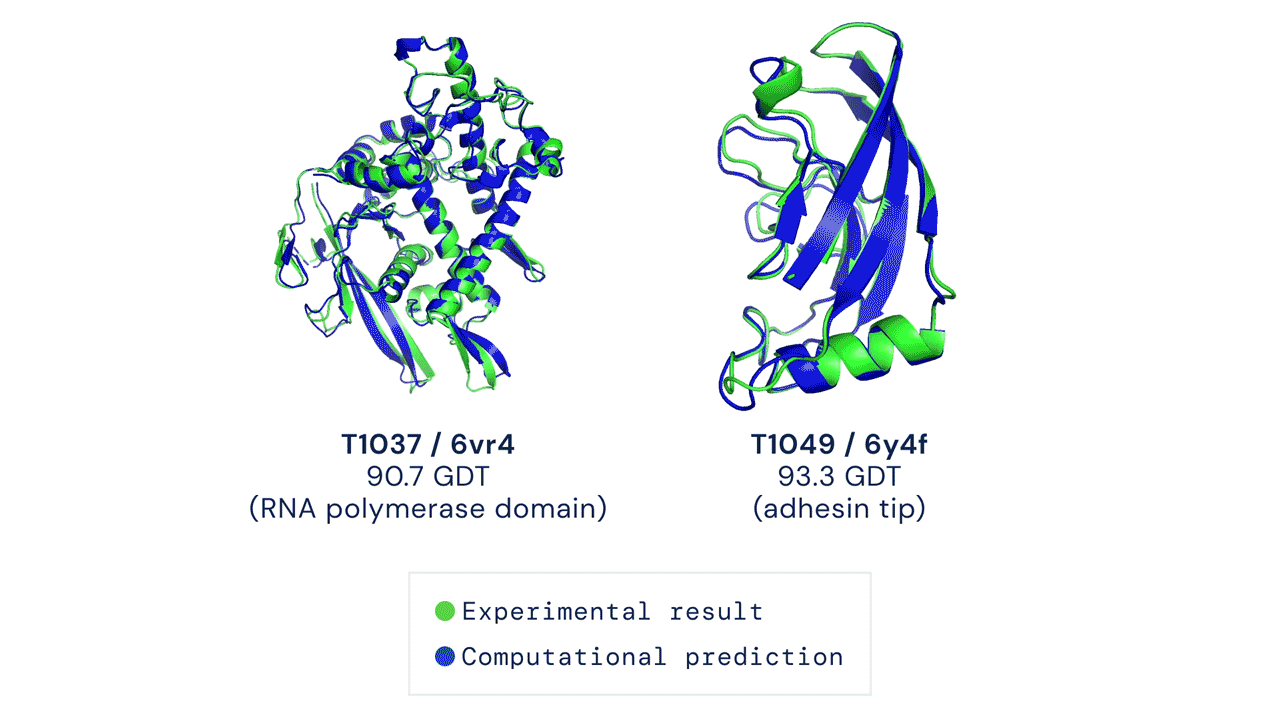 简单介绍：通过大量的蛋白质结构数据，AlphaFold能够学习氨基酸序列与其相应的三维结构之间的关系。
结构预测：AlphaFold预测蛋白质结构时，能生成多个可能的结构，并计算每种结构的置信度。
供测试学习的数据集：（这是一个提供关于蛋白质序列和功能的综合资源，包括蛋白质的注释信息和氨基酸序列）https://www.uniprot.org/
请单击此处输入文字内容加以解释说明，调整文字大小或者文字内容加以解释说明，调整文字大小或者颜色等属性请单击此处输入文字内容加以解释说明。请单击此处输入文字内容加以解释说明，调整文字大小或者文字内容加以解释说明，调整文字大小或者颜色等属性请单击此处输入文字内容加以解释说明。
项目链接：https://github.com/google-deepmind/alphafold
图像生成：基于DCGAN的MNIST手写数字生成
熟悉图像生成的基本原理，熟悉学习如何处理和生成图像数据，熟悉生成式网络的设计与训练流程
模型调优：通过调整模型超参数与优化模型结构提升准确率、生成图像的质量。如：调整网络架构，使用更强健的如stable diffusion网络
使用更多的数据集对算法进行测试：如CIFAR-10/CIFAR-100、Oxford-IIIT Pet 数据集
数据集MNIST dataset:  http://yann.lecun.com/exdb/mnist/
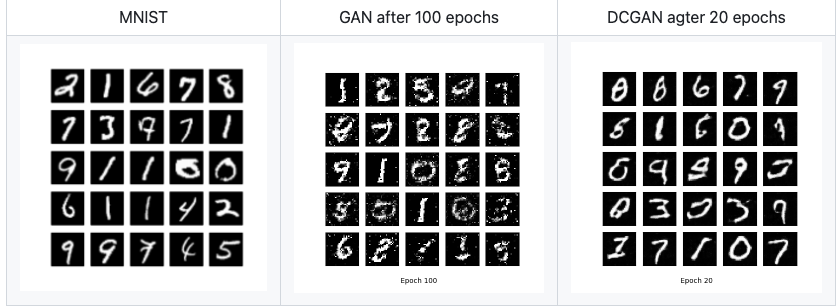 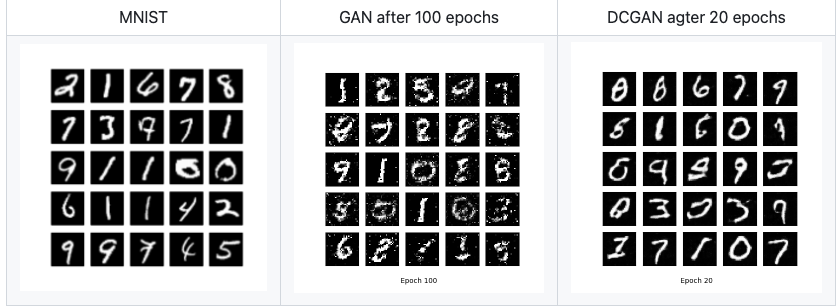 项目链接：https://github.com/znxlwm/tensorflow-MNIST-GAN-DCGAN
Agent：斯坦福小镇
基于大模型的自动化智能体
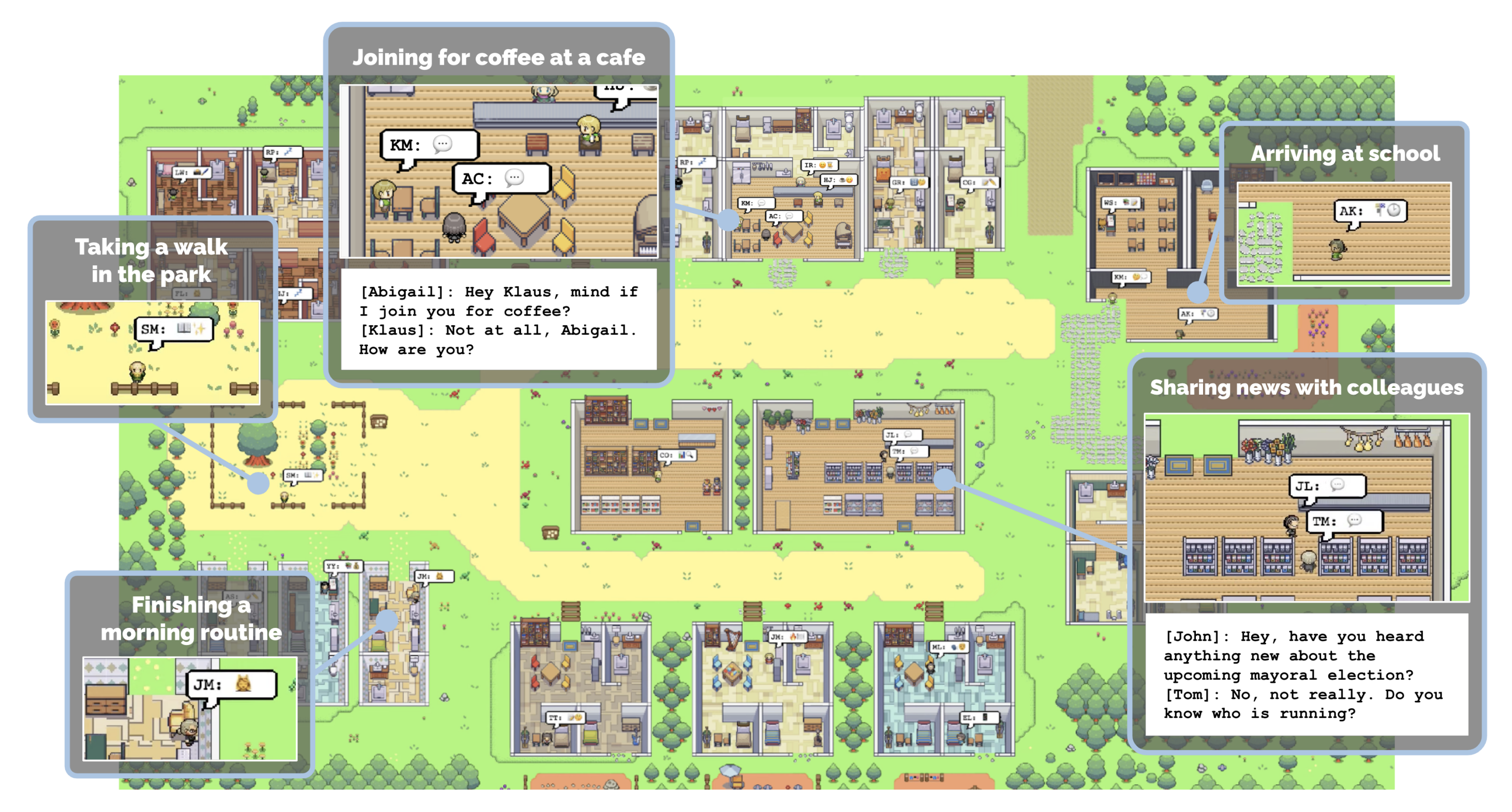 基本介绍：由25个全自动的NPC生成的模拟世界，他们能在小镇中生活，自主对话，活动演化
论文：https://arxiv.org/pdf/2304.03442.pdf
基于斯坦福小镇，尝试自己动手设计一个agent如：增加一个角色小镇中的司机
基于大模型：如GPT3.5、GPT4、LLAMA2 ，chatglm等等API接口，搭建一个处理某项任务的agent
项目链接：https://github.com/joonspk-research/generative_agents
时序预测：Kaggle 沃尔玛销量预测 
时序数据的分析和处理、 模型设计与超参数搜索
请单击此处输入文字内容加以解释说明，调整文字大小或者文字内容加以解释说明，调整文字大小或者颜色等属性请单击此处输入文字内容加以解释说明。请单击此处输入文字内容加以解释说明，调整文字大小或者文字内容加以解释说明，调整文字大小或者颜色等属性请单击此处输入文字内容加以解释说明。
使用沃尔玛的分级销售 数据，来预测未来 28 天的每日销售额。需要完整的经历问题分析、数据分析和处理、 模型设计等步骤来尽可能的提升预测的准确程度。
在 kaggle 平台上参加沃尔玛销量预测比赛 https://www.kaggle.com/competitions/m5-forecasting-accuracy
可以参考 kaggle 平台上其他队伍的 code 和思路，例如: https://www.kaggle.com/code/robikscube/m5-forecasting-starter-data-exploration
可以参考附件三篇论文的思路
推荐系统：融合显式和隐式特征交互的推荐系统
熟悉推荐系统的基于深度学习方法的实现，环境的搭建、模型的构建、训练、测试等过程
阅读所附的 3 篇推荐系统相关的论文
根 据 “ xDeepFM: Combining Explicit and Implicit Feature Interactions for Recommender Systems”论文进行实验复现或部分复现; 
结合 PyTorch 中有关 xDeepFM 的教程，复现相关工作及结果。参考链接: https://github.com/shenweichen/DeepCTR-Torch 
数据集：https://labs.criteo.com/2014/02/download-kaggle-display-advertising-challenge-dataset/
请单击此处输入文字内容加以解释说明，调整文字大小或者文字内容加以解释说明，调整文字大小或者颜色等属性请单击此处输入文字内容加以解释说明。请单击此处输入文字内容加以解释说明，调整文字大小或者文字内容加以解释说明，调整文字大小或者颜色等属性请单击此处输入文字内容加以解释说明。
有关 Criteo 数据集：Criteo数据集是一个经典的用来预测广告点击率的数据，如果数据集对于你的计算设备来说太大，可以选取部分数据进行训练
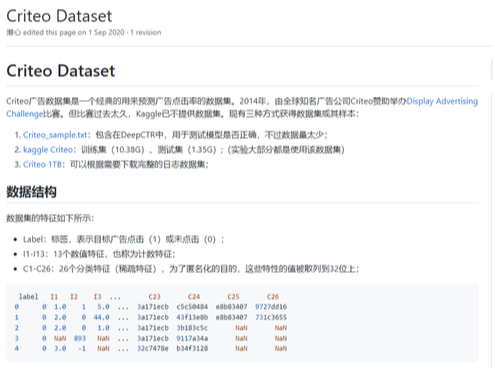 项目标准与流程
  问题分析：问题界定，环境选择
  数据分析和处理：数据收集，数据清洗，数据探索，特征工程
  模型设计：算法设计，模型架构设计
  网络模型训练：模型训练，验证和测试
  结果分析：性能指标分析，调整与优化
（模型部署）：模型优化，推理优化

结果提交
提交材料包括：代码文件、相关说明文件（如代码文件说明、代码运行环境需求说明、代码运行方法说明等）、PPT
展示：最后两节课进行项目成果展示，每人15分钟的时间
评分：每个项目的侧重点会不一样，参考上面的几个标准对每个同学项目的工作量、难度、创新点进行综合评分，非常鼓励同学们进行创新。
请单击此处输入文字内容加以解释说明，调整文字大小或者文字内容加以解释说明，调整文字大小或者颜色等属性请单击此处输入文字内容加以解释说明。请单击此处输入文字内容加以解释说明，调整文字大小或者文字内容加以解释说明，调整文字大小或者颜色等属性请单击此处输入文字内容加以解释说明。
注意事项：
训练所需的计算资源和时间：PPT中提到的项目基本上都是桌面级显卡可以完成的Project，本课程不额外提供算力资源，如果自己没有 GPU 资源，大家可以考虑使用免费的 GPU 环境：google colaboratory(不过需要同学们自己去探索)；也有一些其他平台不定期地提供免费 GPU资源，大家可以去 搜一下；另外，也可以问问身边的同学看能否帮忙，或者可以换小数据集。
强化学习：强化学习相关的项目（除强化学习策略算法类项目）不能直接只使用离线强化学习或者模仿学习的方法直接对已有数据集进行训练，同时可以探索人工规则和强化学习的结合方法，但纯规则的代码是不可以的，主要是理解强化学习如何从零开始，在与环境的交互探索和利用中在线学习。
汇报：汇报应该展示出主要工作的亮点在哪，可以是模型的亮点、实验结果的亮点、文献调研总结的亮点、项目复现的工程量、实验结果的呈现形式、心得体会等等，总之能够凸显自己工作特色的所有东西都可以作为亮点给出来
请单击此处输入文字内容加以解释说明，调整文字大小或者文字内容加以解释说明，调整文字大小或者颜色等属性请单击此处输入文字内容加以解释说明。请单击此处输入文字内容加以解释说明，调整文字大小或者文字内容加以解释说明，调整文字大小或者颜色等属性请单击此处输入文字内容加以解释说明。
实验管理：
文献阅读与管理
代码管理+协作：



	+
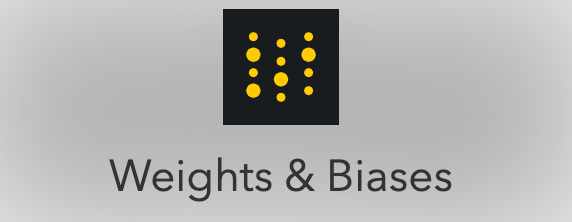 Methods
Experiments
Results and Analysis
请单击此处输入文字内容加以解释说明，调整文字大小或者文字内容加以解释说明，调整文字大小或者颜色等属性请单击此处输入文字内容加以解释说明。请单击此处输入文字内容加以解释说明，调整文字大小或者文字内容加以解释说明，调整文字大小或者颜色等属性请单击此处输入文字内容加以解释说明。
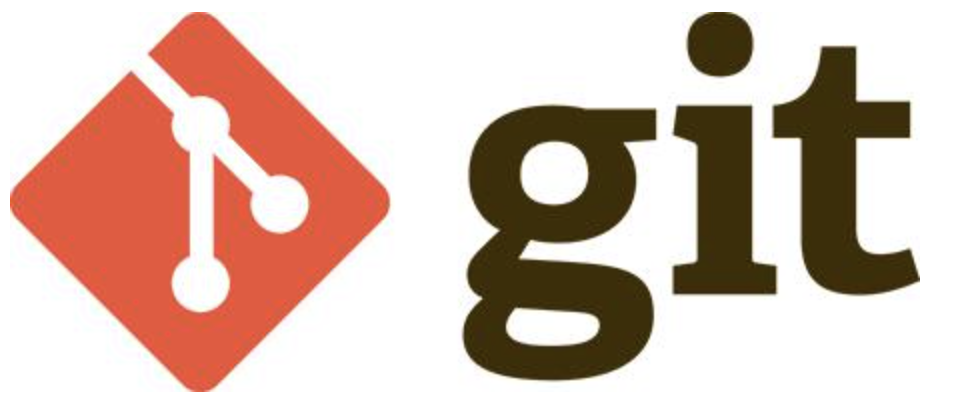 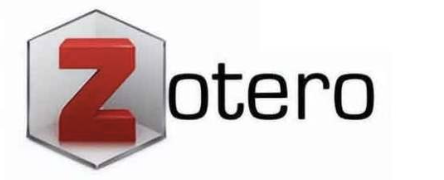 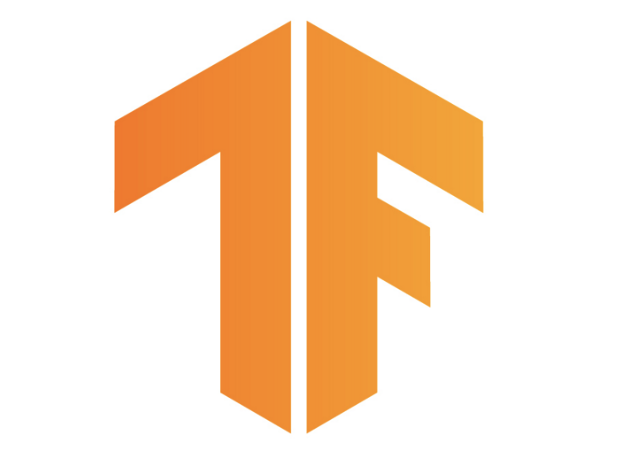 Tensorboard
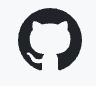 +
云仓库：谷歌云、坚果云等等
+
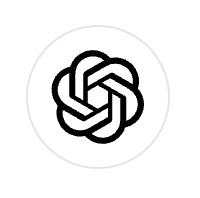 GPTS
e7d195523061f1c0d318120d6aeaf1b6ccceb6ba3da59c0775C5DE19DDDEBC09ED96DBD9900D9848D623ECAD1D4904B78047D0015C22C8BE97228BE8B5BFF08FE7A3AE04126DA07312A96C0F69F9BAB74C46B725AFB1A708D984D37AD95344670D96AF8C99654830F8DAEB8AF963DFE993C5D0331C1EA2F2EA108BE97C097A48A3D9250F9A4B2FBB
谢谢观看！
shanghai university
上善若水 海纳百川
大道明德 学用济世